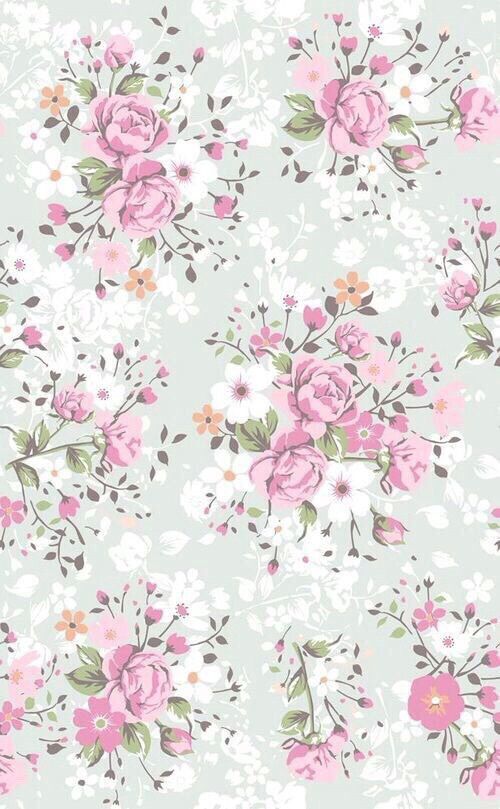 Πρόσκληση
Οικογενειακή Συνεστίαση 
“To know us better”
Την Κυριακή 3 Ιουλίου 2022 
και ώρα 21:00 
θα μαζευτούμε μέλη και φίλοι,
να φάμε, να γνωριστούμε καλύτερα 
και να διασκεδάσουμε!
Στη βεράντα του σωματείου μας, 
Οδυσσέα Ανδρούτσου 4 στα Μελίσσια.
Σας περιμένουμε όλους!
Σωματείο Πνευματικής Πολιτιστικής και Κοινωνικής Κίνησης Βορείων Προαστίων
Δ/νση: Οδυσσέα Ανδρούτσου 4, Μελίσσια Τηλ.:+30-210-8033476
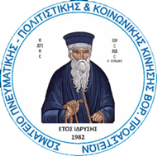 Αθλητική Νεανική Ακαδημία Μελισσίων
«Άθλος»
Δ/νση: Λεωφόρος Πηγής 6, Μελίσσια Τηλ.:+30-210-8104691
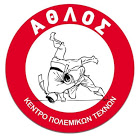 Για την καλύτερη οργάνωση της οικογενειακής μας συνεστίασης Παρακαλούμε να ενημερώσετε τη γραμματεία σχετικά με την παρουσία σας και τη συνεισφορά σας σε φαγητό ή ποτό.
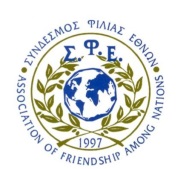 Σύνδεσμος Φιλίας Εθνών (Σ.Φ.Ε.)
Δ/νση: Οδυσσέα Ανδρούτσου 4, Μελίσσια Τηλ.:+30-210-8033476
Ένωση Μικρασιατών Μελισσίων
Δ/νση: Οδυσσέα Ανδρούτσου 4, Μελίσσια Τηλ.:+30-210-8033476
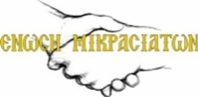